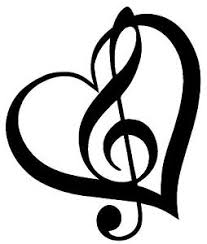 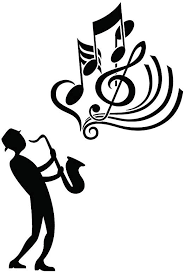 МУЗИЧКА КУЛТУРА
4. РАЗРЕД
„У Ивана господара“Народна пјесма из црне горе
Народна пјесма је врста традиционалне пјесме  непознатог аутора.

 Народне пјесме су се преносиле усмено са генерације на генерацију.

 Садржаји и мелодије пјесме изражавају осјећања, расположења, мисли и жеље људи.
МУЗИЧКА КУЛТУРА 4. РАЗРЕД
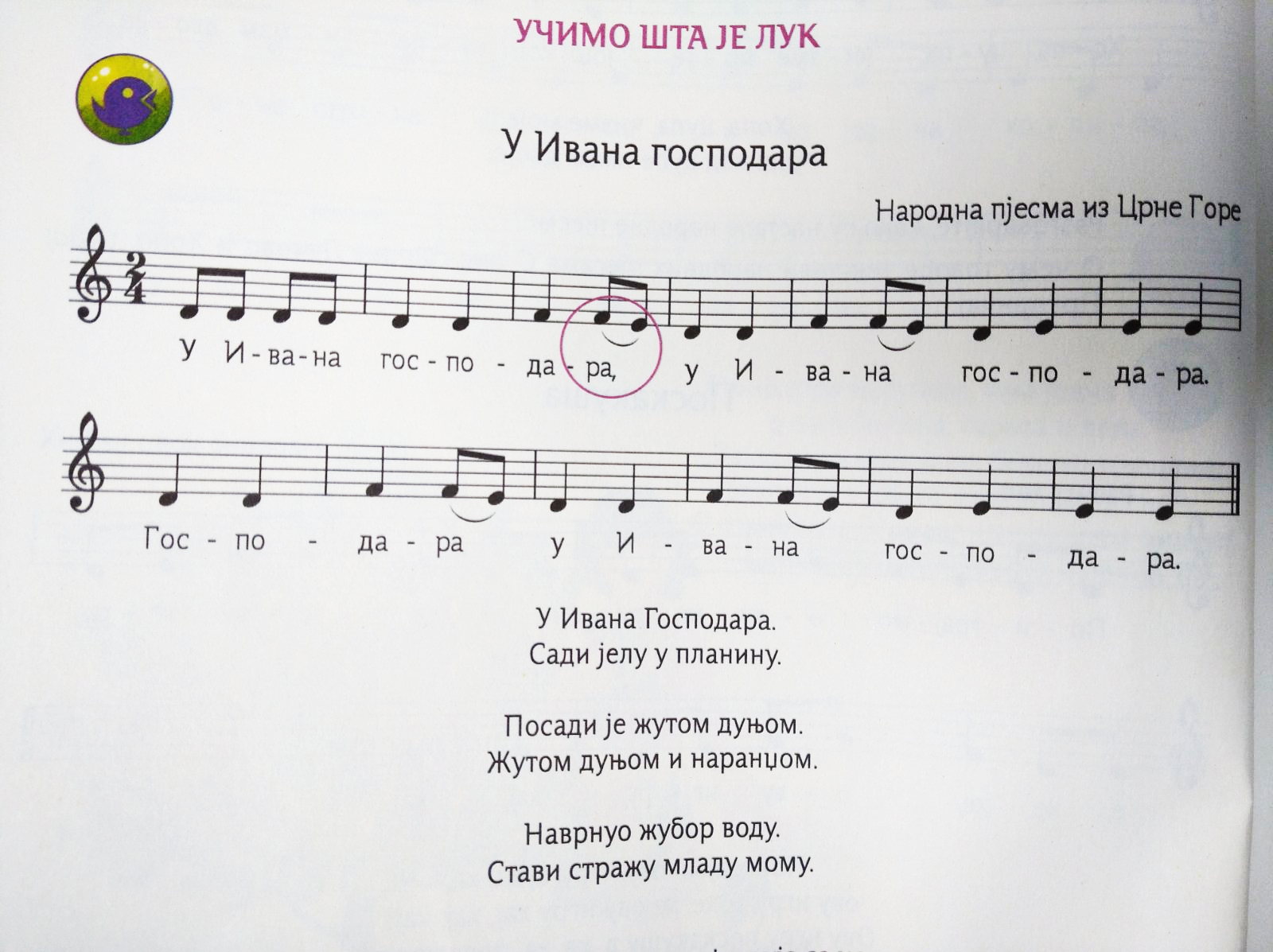 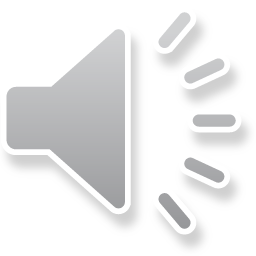 МУЗИЧКА КУЛТУРА 4. РАЗРЕД
Задатак за самосталан рад:


Научити пјевати пјесму „У Ивана господара“.
МУЗИЧКА КУЛТУРА 4. РАЗРЕД